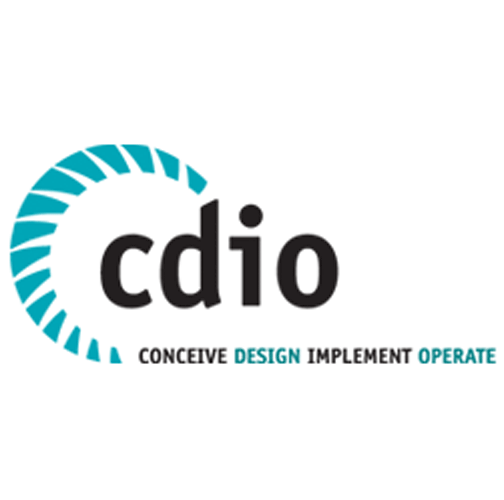 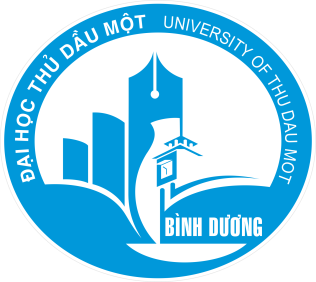 CHUẨN ĐẦU RA CHƯƠNG TRÌNH ĐÀO TẠO
Nhóm thư ký CDIO
(Nguồn: Nguyễn Hữu Lộc, Phạm Công Bằng, Lê Ngọc Quỳnh Lam, “Chương trình đào tạo tích hợp – Từ thiết kế đến vận hành,” NXB ĐH QG TP.HCM, 2014)
Mục tiêu
Sau khi tham dự seminar này, người nghe
Hiểu được khái niệm về chuẩn đầu ra,
Hiểu được ý nghĩa của CĐR,
Biết được nội dung CĐR,
Hiểu được nguyên tắc viết CĐR,
Hiểu và sử dụng phân loại của Bloom, 
Biết được nội dung cơ bản của CĐR theo đề cương CDIO.
2
Tại sao theo đề xướng CDIO?
Phương pháp xây dựng và phát triển CTĐT
Quy trình đảm bảo tính khoa học, logic, và tính thực tiễn chặt chẽ
3
Khái niệm Chuẩn đầu ra (CĐR)
Có nhiều khái niệm khác nhau về CĐR
CĐR là sự khẳng định của những điều kỳ vọng, mong muốn một người tốt nghiệp có khả năng làm được nhờ kết quả của quá trình đào tạo (Jenkins và Unwin, 2001)
CĐR là lời khẳng định của những điều mà chúng ta muốn sinh viên chúng ta có khả năng làm, biết, hoặc hiểu nhờ hoàn thành một khóa đào tạo (Univ. New South Wales, Australia)
4
Khái niệm Chuẩn đầu ra (CĐR) (tt.)
Tóm lại:
“CĐR có thể được xem như lời cam kết, lời khẳng định của nhà trường đối với xã hội với người sử dụng lao động, với người học về những công việc cụ thể mà sinh viên sẽ làm được; về những kiến thức, kỹ năng, thái độ … mà sinh viên sẽ đạt được sau khi được đào tạo tại nhà trường.” [1]
5
Khái niệm Chuẩn đầu ra (CĐR) (tt.)
Yêu cầu đối với chuẩn đầu ra:
CĐR là danh mục những kiến thức, kỹ năng và thái độ mà một sinh viên có được khi hoàn tất chương trình học tập.
CĐR cần được mô tả đơn giản và rõ ràng.
CĐR có thể đánh giá được
6
Chuẩn đầu ra cấp chương trình
Chương trình đào tạo yêu cầu phù hợp với ngành và với sứ mạng của nhà trường.
Chương trình đào tạo mô tả:
Mục tiêu đào tạo
Chuẩn đầu ra của chương trình
Khi thiết kế CĐR cấp CT cần đảm bảo CĐR có thể đạt được thông qua CĐR của từng môn học của CTĐT.
7
Chuẩn đầu ra cấp chương trình (tt)
Nếu kiến thức, kỹ năng và thái độ mà SV chỉ có thể đạt được khi SV hoàn thành qua nhiều môn học 
thì nên đưa nó vào CĐR cấp chương trình và đưa vào CĐR của môn học với mức từ thấp đến cao.
8
Chuẩn đầu ra cấp môn học
Môn học có cấu trúc tốt:
Thể hiện rõ ràng CĐR
Các phương pháp đánh giá trong môn học đó
=> Lựa chọn các bài tập phù hợp và lập kế hoạch giảng dạy để SV có thể đạt được CĐR yêu cầu.
CĐR mong muốn
Đánh giá quá trình học
Hoạt động dạy và học
9
Ý nghĩa của CĐR
CĐR mang tính định hướng việc dạy và học.
Đối với GV: biết mình dạy vấn đề gì, dạy như thế nào để SV đạt CĐR.
Đối với SV: biết mình cần học gì để đạt CĐR và sau khi học xong mình sẽ làm được gì.
CĐR có ý nghĩa RẤT QUAN TRỌNG trong việc đổi mới giáo dục, nâng cao chất lượng đào tạo.
10
Ý nghĩa của CĐR (tt.)
Đối với nhà trường
CĐR làm cơ sở để xem xét điều chỉnh CTĐT phù hợp, nâng cao chất lượng đào tạo.
Khắc phục những tồn tại: coi trọng đầu vào, GV giảng dạy những gì mình có, nhà trường cung cấp dịch vụ giáo dục có đến đâu thì làm đến đó.
Thông qua CĐR để tiếp thị nhà trường, nhành, chuyên ngành mới;
Tăng cường khả năng hợp tác giữa các trường ĐH, giữa nhà trường với XH, doanh nghiệp, thường xuyên đổi mới CTĐT đáp ứng nhu cầu XH;
Nâng cao chất lượng đào tạo, kiểm định CTĐT, …
11
Ý nghĩa của CĐR (tt.)
Đối với giảng viên, CB quản lý GD
CĐR làm cơ sở để thiết kế lại nội dung giảng dạy; lựa chọn phương pháp giảng dạy và phương pháp đánh giá phù hợp.
Xác định rõ các mối liên kết giữa các môn học.
Là cơ sở thúc đẩy CB quản lý GD đổi mới phương pháp quản lý, GV đổi mới phương pháp giảng dạy: lấy SV làm trung tâm
12
Ý nghĩa của CĐR (tt.)
Đối với sinh viên
SV có cơ sở thể lựa chọn ngành yêu thích.
Giúp SV hiểu rõ họ được mong đợi gì.
Từ đó không ngừng nổ lực để đáp ứng CĐR.
Là cơ sở thúc đẩy CB quản lý GD đổi mới phương pháp quản lý, GV đổi mới phương pháp giảng dạy: lấy SV làm trung tâm
13
Ý nghĩa của CĐR (tt.)
Đối với doanh nghiệp
Xác định khả năng của SV sau khi tốt nghiệp.
Là cơ sở để tổ chức, doanh nghiệp đánh giá khả năng cung ứng nguồn nhân lực của nhà trường, biết được nguồn tuyển dụng theo nhu cầu.
Xây dựng đối tác với các cơ sở đào tạo, phát triển nguồn nhân lực.
14
Nội dung CĐR
Kiến thức
Kiến thức về chính trị, KHXH, KH nhân văn, kiến thức toán, KH tự nhiên, kiến thức về cơ sở ngành, chuyên ngành, trình độ tin học, …
Kỹ năng
Kỹ năng giao tiếp, làm việc nhóm, ngoại ngữ, sử dụng kỹ năng chuyên môn, …
Thái độ
Có trách nhiệm, hoài bão về nghề nghiệp, đạo đức nghề nghiệp, ý thức tác phong, phẩm chất chính trị, …
15
Nội dung CĐR (tt.)
Ngoài ra, có thể thêm 
Vị trí và khả năng làm việc sau khi TN:
Làm việc ở vị trí nào, ở đâu: doanh nghiệp, cơ quan, địa phương, …
Khả năng học tập, nâng cao trình độ sau khi ra trường
16
Viết CĐR
CĐR chỉ rõ chuẩn mực thấp nhất có thể chấp nhận được cho một SV sau khi hoàn thành một môn học hoặc khóa học.
Chỉ đưa ra CĐR CHÍNH, KHÔNG đưa ra nhiều CĐR mà KHÔNG đánh giá được.
17
Nguyên tắc viết CĐR - SMARC
CĐR phải cụ thể (Specific)
CĐR phải đo lường được (Measurable)
CĐR có thể hành động được để thu thập bằng chứng (Actionable)
CĐR phải gắn kết (Relevant)
CĐR phải dễ hiểu (Communicated)
18
Lưu ý khi viết CĐR
Chọn các động từ thích hợp
Nên dùng một động từ diễn tả một CĐR;
Tránh các động từ mơ hồ làm nhằm lẫn mục tiêu (objective) với CĐR (outcome);
Tránh sử dụng câu quá phức tạp, khó hiểu.
19
Lưu ý về nội dung
Đảm bảo CĐR của môn học được bao hàm trong CĐR của CTĐT.
CĐR không nên quá nhiều
CĐR cho SV năm sau nên dùng các mức cao hơn đối với SV năm đầu (dùng động từ trong bảng phân loại Bloom)
CĐR phải đánh giá được.
Quá rộng thì khó đánh giá, quá hẹp thì quá dài và quá chi tiết.
CĐR phải quan sát được, đo lường được.
Khi xây dựng CĐR phải ý kiến của các bên liên quan.
20
Các mức độ phân loại của Bloom
Phân loại Bloom (1965) được dùng phổ biến để diễn đạt các CĐR
Thể hiển quá trình phức tạp tăng dần điều mà ta muốn SV đạt được -> sử dụng động từ để phản ánh mức độ phức tạp tăng dần của kiến thức, kỹ năng và thái độ
Phân loại: 
Miền nhận thức (Cognitive domain), Miền cảm xúc (Affective domain), Miền tâm vận (Sychomotor domain), Năng lực tư duy
21
Phân loại của Bloom
Bloom (1956) cho rằng nhận thức bao gồm 6 cấp độ (mức độ)
1. Biết →  2. Hiểu →  3. Áp dụng, →  4.Phân tích →  5. Tổng hợp →  6. Đánh giá 
Trong  phiên bản mới của phân loại tư duy Bloom – Tiến sĩ Lorin Anderson (1999):
Nhớ →  2. Hiểu →  3. Vận dụng, →  4.Phân tích →  5. Đánh giá →  6. Sáng tạo
Áp dụng phân loại Bloom vào Kiến thức, Kỹ năng, và Thái độ có điều chỉnh cho hợp với thực tế của môi trường GDĐH hiện đại
22
Phân loại của Bloom (tt.)
Kiến thức
23
Phân loại của Bloom (tt.)
Kỹ năng
24
Phân loại của Bloom (tt.)
Thái độ
25
Bộ CĐR theo Đề cương CDIO
Cấp độ 1 (X.)
4. Hình thành ý tưởng, thiết kế, thực hiện, và vận hành hệ thống trong bối cảnh doanh nghiệp, xã hội, và môi trường – Qui trình sáng tạo(UNESCO: Học để làm)
3. Kỹ năng giao tiếp: làm việc nhóm và giao tiếp
(UNESCO: Học để sống chung)
Kiến thức và lập luận ngành
(UNESCO: Học để biết)
2. Kỹ năng và phẩm chất cá nhân và nghề nghiệp (UNESCO: Học để trưởng thành)
26
Bộ CĐR theo Đề cương CDIO (tt.)
1. Kiến thức và lập luận ngành 
1.1 Kiến thức toán học và khoa học cơ bản 
1.2 Kiến thức cơ sở kỹ thuật cốt lõi 
1.3 Kiến thức cơ sở kỹ thuật nâng cao
2. Kỹ năng và phẩm chất cá nhân và nghề nghiệp 
2.1 Lập luận phân tích và giải quyết vấn đề 
2.2 Thử nghiệm, nghiên cứu và khám phá tri thức
2.3 Tư duy tầm hệ thống
2.4 Thái độ, tư tưởng, và học tập
2.5 Đạo đức, công bằng, và trách nhiệm khác
3. Kỹ năng giao tiếp: Làm việc nhóm, giao tiếp
3.1 Làm việc nhóm
3.2 Giao tiếp
3.4 Giao tiếp bằng ngoại ngữ
4. Hình thành ý tưởng, thiết kế, thực hiện, và vận hành hệ thống trong bối cảnh doanh nghiệp, xã hội, và môi trường – Quy trình sáng tạo
4.1 Bối cảnh bên ngoài, xã hội và môi trường
4.2 Bối cảnh doanh nghiệp và kinh doanh
4.3 Hình thành ý tưởng, kỹ thuật hệ thống và quản lý
4.4 Thiết kế
4.5 Thực hiện
4.6 Vận hành
Cấp độ 2 (X.X)
27
Bộ CĐR theo Đề cương CDIO (tt.)
Cấp độ 3 (X.X.X)
Được sử dụng trong việc chuyển đổi CĐR ở cấp độ tổng quát sang CĐR cụ thể để có thể giảng dạy và đánh giá được.
Phần này áp dụng khi lập CĐR của từng đề cương môn học cụ thể
Giá trị mức độ mong muốn cho từng đề mục ở cấp độ 3 được dựa trên kết quả khảo sát các bên liên quan: GV, cựu SV, SV, doanh nghiệp
28
Bộ CĐR theo Đề cương CDIO (tt.)
Cấp độ 3 (X.X.X)
Ý nghĩa các giá trị mức độ mong muốn
29
Bộ CĐR theo Đề cương CDIO (tt.)
Cấp độ 4
Ở cấp độ này được trình bày cụ thể, rõ ràng dựa trên kết quả khảo sát về giá trị mức độ mong muốn, và 
được áp dụng để làm cơ sở khi soạn thảo đề cương môn học.
30
Tóm tắt
Chuẩn đầu ra CTĐT, và ý nghĩa.
Những yêu cầu khi viết CĐR
Phân loại Bloom
Đề cương CDIO để xây dựng CĐR CT
Đề cương CDIO cấp độ 3 được sử dụng để khảo sát.
Từ kết quả khảo sát (giá trị mức độ mong muốn) để làm cơ sở xây dựng CĐR CTĐT
31
Tài liệu tham khảo
[1] Nguyễn Hữu Lộc, Phạm Công Bằng, Lê Ngọc Quỳnh Lam, “Chương trình đào tạo tích hợp – Từ thiết kế đến vận hành,” NXB ĐH QG TP.HCM, 2014
[2] Luật Giáo dục Đại học số: 08/2012/QH13, ngày 18/6/2012
[3] Tim L. Wentling, Guide to Curriculum Development, FAO, 1993.
[4] Thông tư 57/2012/TT-BGDĐT “Sửa đổi, bổ sung một số điều của Quy chế đào tạo đại học và cao đẳng hệ chính quy theo hệ thống tín chỉ ban hành kèm theo Quyết định số 43/2007/QĐ-BGDĐT..” 27/12/2012
32